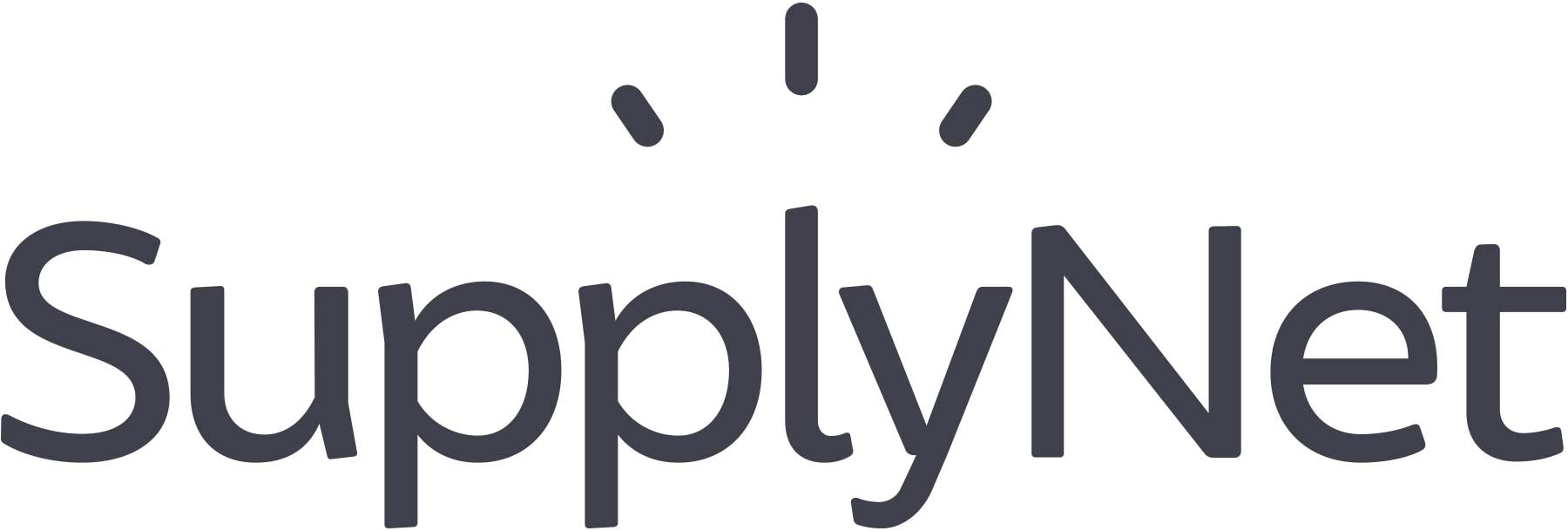 Introduction to Ualberta’s New Purchasing PlatformRESEARCH ADMINISTRATION DAY 2016												June 1 2016
[Speaker Notes: Welcome Introductions]
Presentation Points
Introducing SupplyNet
Project Objectives
Supplier Connection
How does SupplyNet work
Demo
Inquiry
Opportunities
Schedule 
Website, Communications & Training
Questions?
[Speaker Notes: Today’s presentation will introduce you to SupplyNet, update you on the project schedule & rollout as well as provide a Demo of the system.

We have time scheduled for questions at the end.]
Introducing SupplyNet
Introducing. . . .






The University of Alberta’s new eProcurement system
Coupa software platform
Connecting Suppliers to the U of A campus community
An end to end, procure to payment solution
One solution to replace multiple Ordering Processes (PeopleSoft Requisitions, LDP process etc.)
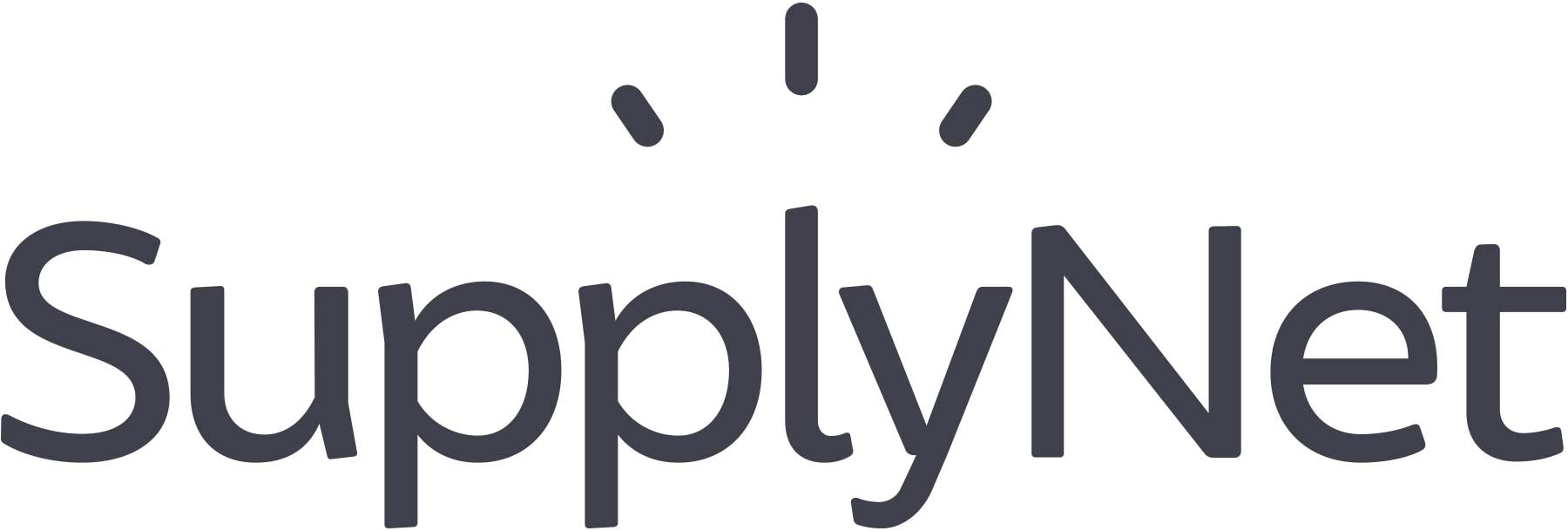 [Speaker Notes: SupplyNet  is an end to end procure to payment solution which is intuitive and user friendly.]
Introducing SupplyNet
=
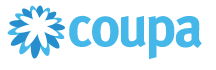 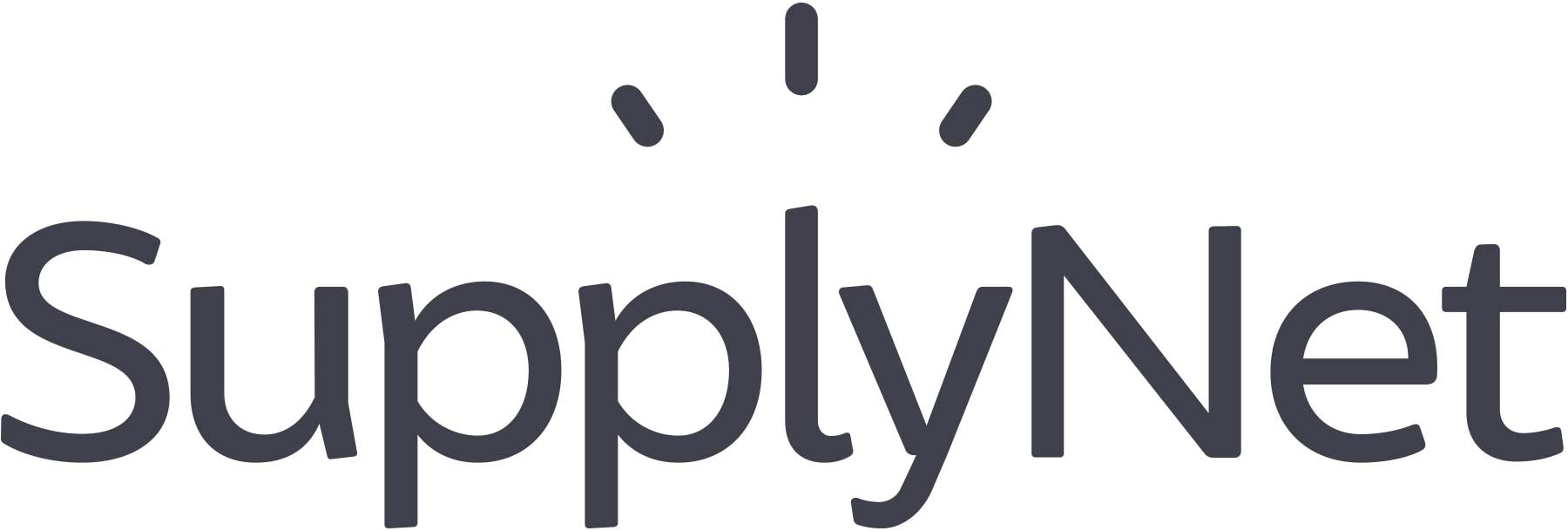 Rated as the most intuitive and user friendly Product
Highest ranked Procure to Pay Solution (Gartner 2015)
Other Clients:
Massachusetts Institute of Technology – MIT (Procurement and Expenses)
Major Canadian Banks
Objectives
Implement an efficient, easy-to-use eProcurement solution
Position the University to significantly reduce manual purchasing and payables activities
Reduce the number of available purchasing processes. Bring what is currently “distributed purchasing activity” into an eProcurement platform
Improve spend visibility, management and controls.  All purchasing activity in one solution
[Speaker Notes: Project objectives were to implement an efficient easy to use eProcurement solution, reduce manual purchasing and payables activities while reducing the number of available purchasing processes and improving spend visibility, management and controls.]
Supplier Connection
Connects with Suppliers in three different ways:
“Punchout” or CxML (Commerce Extensive Markup Language) 
CSN (Coupa Supplier Network)
Email

Requisition is created in two ways:
“Punchout” to Supplier Catalogue 
*Access to UA’s Preferred Supplier pricing 
Free-form Requisition
[Speaker Notes: SupplyNet connects with suppliers in three different ways; Punchout , CSN, and e-mail.

There is a significant work effort underway to communicate the change to our suppliers. 
Currently we have 6 suppliers punchout enabled, Grand & Toy, Fisher are a couple of examples. This is an ongoing effort, our goal is to have all preferred suppliers enabled through Punchout, you will see more added over time.
All active suppliers from Peoplesoft will be integrated into SupplyNet.

A requisition is created in two ways, either by Punchout or Freeform, Jody will demo both for you later in the presentation.]
SupplyNet User Roles
[Speaker Notes: SupplyNet has various user roles:

The requester role is a user that can create requisitions for goods and services – anyone that currently has the requestor role in Peoplesoft will have this role in SupplyNet.

Approvers are users designated to review/edit and approve purchase requisitions. They will electronically receive the requisition and either approve or reject – Anyone identified as a DeptID or Project Budget Owner will have this role.

The Inquiry role provides a user with general inquiry capabilities to all requisitions, purchase orders and invoices in SupplyNet. This role is for individuals with central finance or administrative responsibilities.
The Self Approval role is for individuals in central administration areas that purchase on departmental operating funds. Requisitions up to $500 are approved without budget owner approval.
Both of these roles require authorization and will be managed by IST.]
How does SupplyNet work?
UserShops through SupplyNet
Purchase OrderAutomatically created from requisition
InvoiceCreated by supplier
RequisitionCreated by a user in SupplyNet
Approvals
Invoice receiving and approvals, if applicable
Send to supplier
Send back to UofA
SupplierReceived order, sends invoice
Invoice Approved for Payment
[Speaker Notes: The user shops through supplynet, creates a requisition the requisition will go through proper approvals  and a purchase order will be created and sent to the supplier if under 10K  thousand, over 10 thousand will be routed to SMS for processing. The supplier will receive and process the order create the invoice which will route for approval if applicable.]
Approvals - What Does not Change
Financial Approvals roles and responsibility do not change:
Current electronic financial approval authority and workflow rules do not change
Assignments of Proxy and Sub-Delegates will continue to be managed in PeopleSoft
[Speaker Notes: Current electronic financial approval authority and workflow rules do not change
Sub delegation only applicable to Project Budget Owners and they can only subdelegate to one individual
Proxy is available to Department and Project Budget Owners; assigned for temporary short term leaves e.g. vacation ; 6 weeks maximum]
Approvals - What Does Change
Requisition must be approved on-line (via Email /Mobile Device or in SupplyNet)
Current paper based delegation will not drive approval workflow  rules in SupplyNet
Only One Approver can be assigned per SpeedCode: 
Budget Owner, or 
Proxy, or
Project Sub-Delegate
Approval occurs before the Purchase Order is issued versus on the invoice
[Speaker Notes: Sub delegation only applicable to Project Budget Owners and they can only subdelegate to one individual
Proxy is available to Department and Project Budget Owners; assigned for temporary short term leaves e.g. vacation ; 6 weeks maximum
How financial approval is completed will change
Budget Owners must approve on-line
Approval occurs before the Purchase Order is issued versus on the invoice]
Other Electronic Approvals
Invoice Approvals 
Invoices > $10,000
All Contract for Services Invoices
PO Match Exceptions (multiple e.g. > 10% or $500)
Change Order ApprovalsRequester can initiate Change Order on-line
Approval Workflow
Financial Approval Roles
Operating
Department Budget Owner (or Proxy) approves requisitions
Research
Project Budget Owner (or Proxy, or Sub-Delegate) approves requisitions
Institutional Research (CFI)
Project Leader approves all transactions
RSO workflow approvals for amounts >$10,000
Supply Management Services Workflow
New suppliers or supplier email updates required in system in on-boarding process
Requisitions greater than $10,000 
Contracts for Services with individuals
Unique approvers for some commodities (radioactive commodities, software, conference hotels)
[Speaker Notes: Operating : Department Budget Owner approves the requisitions

Research: Project Budget Owner can approve any amount; Sub-delegation applies

Institutional Research (CFI):Project Leader approval all transactions; amounts over >10 thousand RSO workflow approvals will apply

Some requisitions will route through SMS after approval for further review prior to dispatching a purchase order. Requisitions that are over 10 thousand, requisitions that require a vendor added into the system or vendor information updates as well as requisitions that require special handling, for example withholding tax, and Contracting for Services with Individuals and Small Businesses that are not limited or incorporated.]
SupplyNet Demo
Requisition, Approval and Receipt
Inquiry
[Speaker Notes: When to use SupplyNet? To purchase goods and services i.e. anything that was previously a requisition in Psoft; all Preferred Supplier purchases (catalogue and non-catalogue); low dollar purchases (picked up the phone or used the internet to order).  
When not to use SupplyNet: if you’ve already received an invoice.]
PeopleSoft / eTRAC Inquiry and Reporting
Encumbrance Reporting Improvements
More accurate current Encumbrance Balance(PSA and LDP transactions were not encumbered before)
Line Item Detail instead of Summary
eTRAC only displays line item detail for lines with a current remaining encumbrance balance (SupplyNet Orders only)
Expense and GL Reporting
Line Item Detail instead of Summary
New Queries for SupplyNet PO Detail and Encumbrances
PeopleSoft / eTRAC Inquiry and Reporting
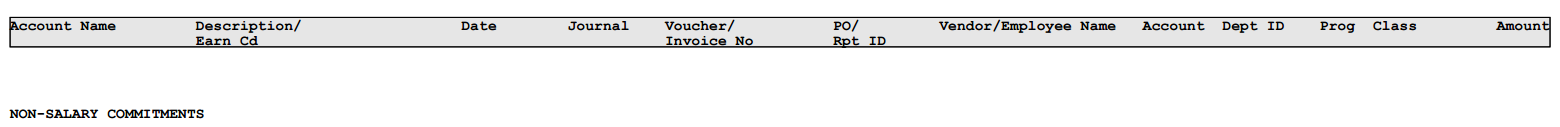 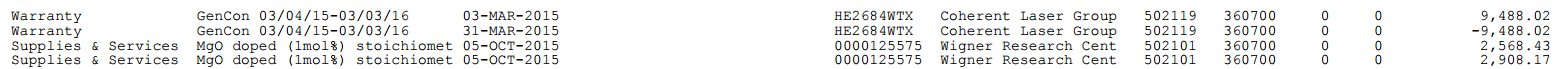 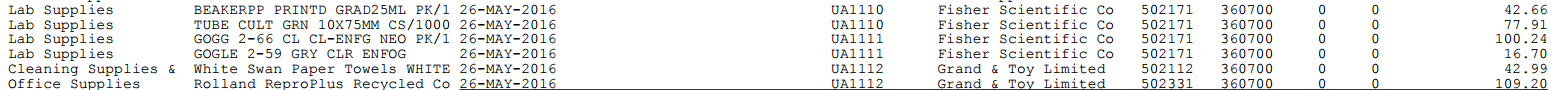 PeopleSoft / eTRAC Inquiry and Reporting
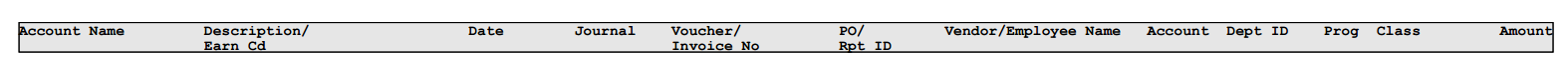 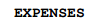 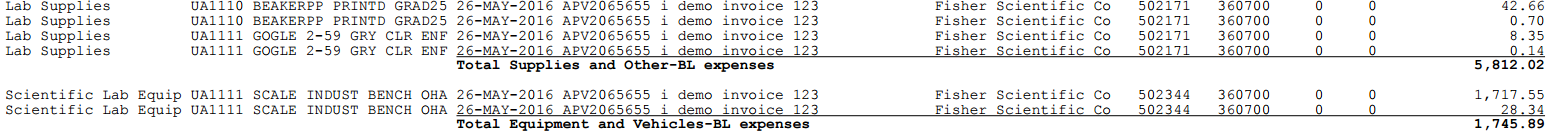 PeopleSoft Queries
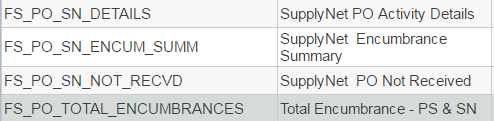 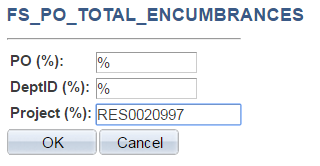 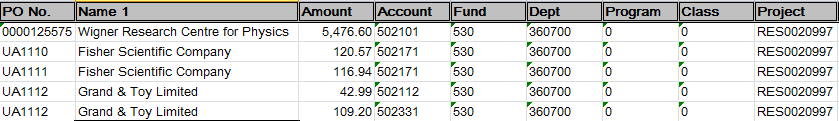 PeopleSoft / eTRAC Inquiry and Reporting
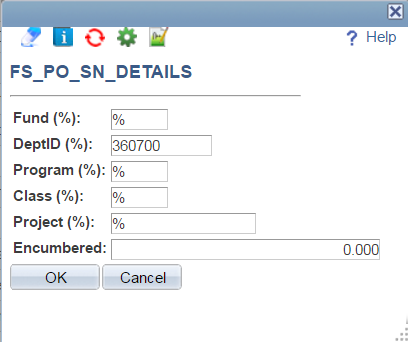 SupplyNet Transactions only – Line Details on Remaining Encumbrances or All Orders
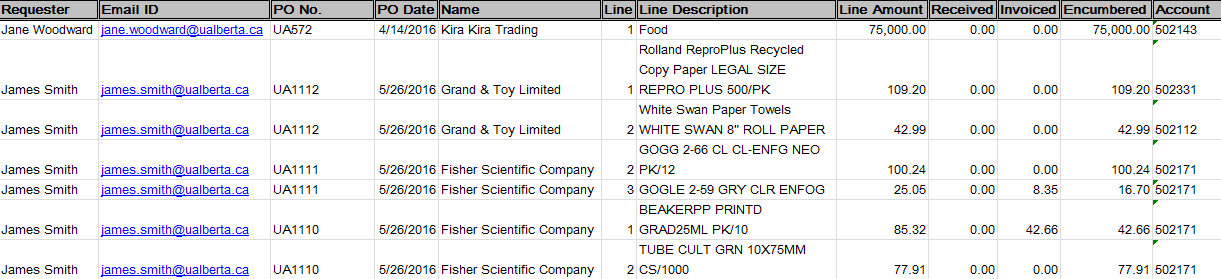 Opportunities
Simplify your internal procurement process 
Minimize duplicate entry
Automate workflow and approvals
Reduce paper handling and records management
Reduce amount of time tracking documents; i.e. invoices
Go “Green”
Use Online Receiving functionality; no paper packing slips
Use “Attachment” functionality
Records retained online versus paper files
[Speaker Notes: SupplyNet will minimize duplicate entry, automate workflow and approvals while reducing paper handling and records management not to mention the amount of time wasted tracking down paper.]
Project Schedule & Rollout
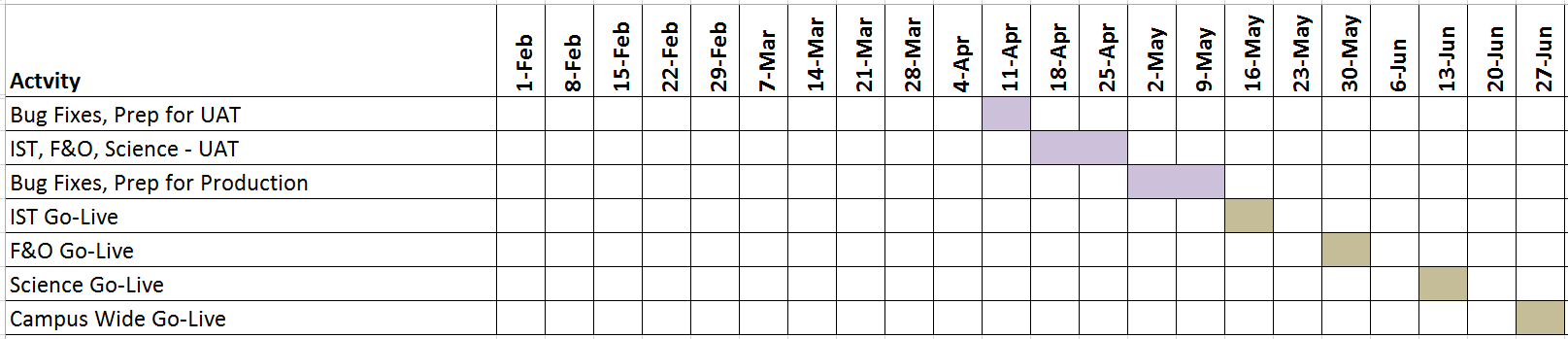 [Speaker Notes: Training is aligned with roll-out.   For General Users, instructor led classroom training sessions will begin the week of May 30th and run for 5 weeks, 2 sessions per week.]
Roll-Out
Roll-out Package will be distributed to each Faculty:
Security Spreadsheets to assist with set-up in SupplyNet
Listing of SupplyNet Users who will be automatically set-up in SupplyNet (Budget Owners and Departmental Requesters)
FY2016 Transaction Detail for Faculty Review
SMS to assist Departments as required with Roll-Out
SupplyNet - www.sms.ualberta.ca
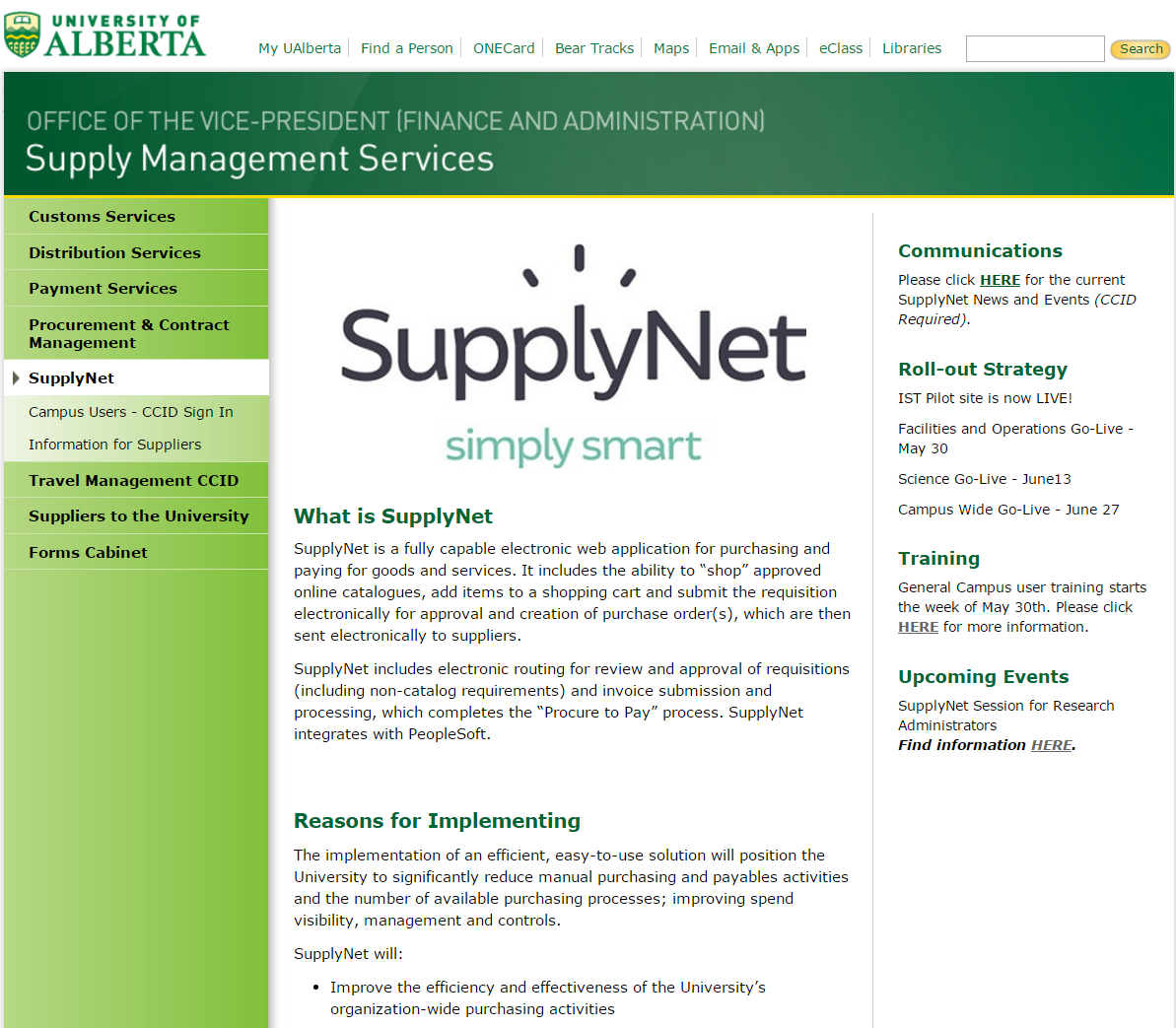 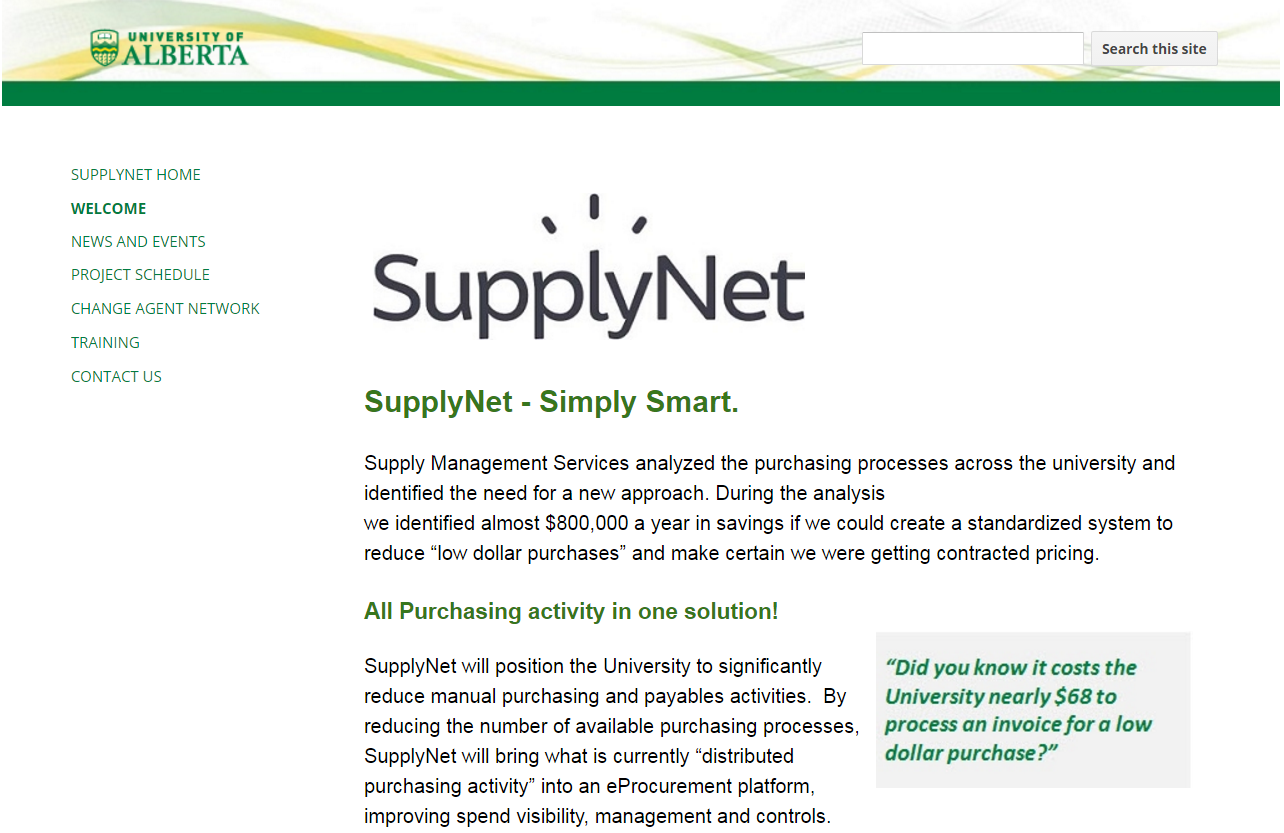 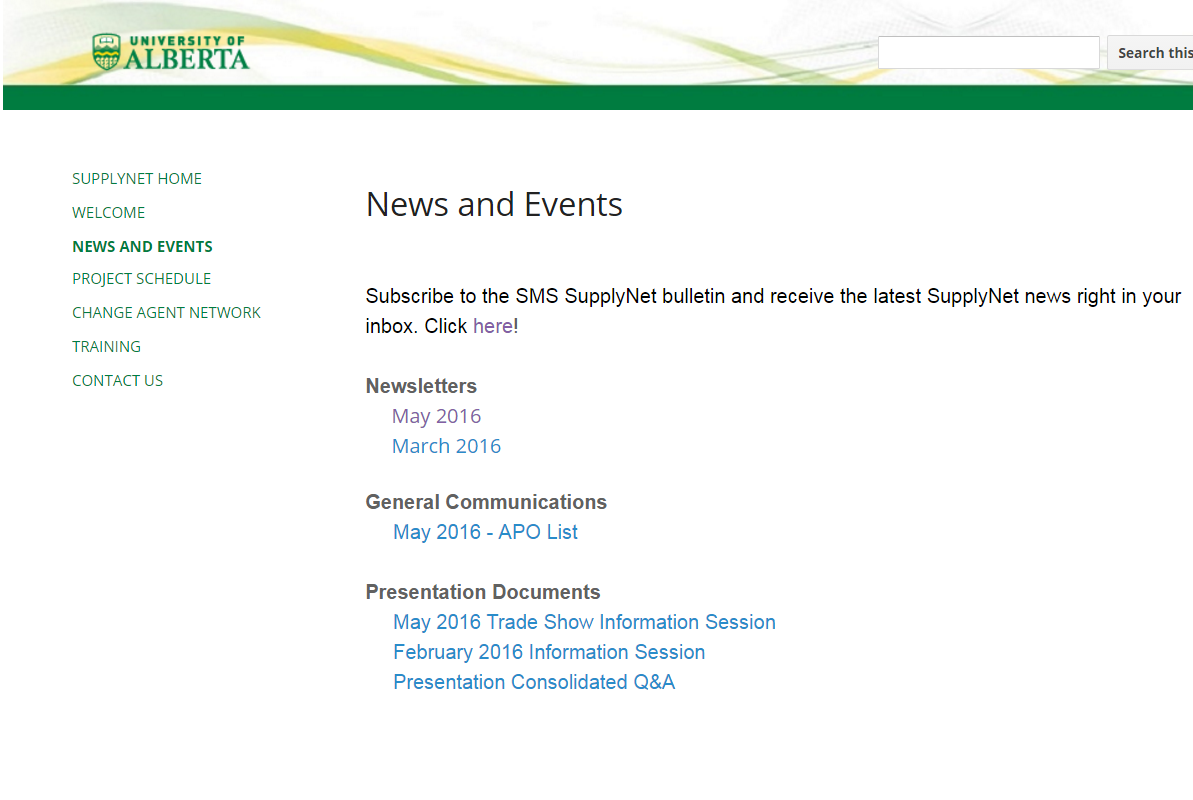 [Speaker Notes: Check our SupplyNet website: Find project information, training materials, SupplyNet Login, contact information. Campus User CCID login.]
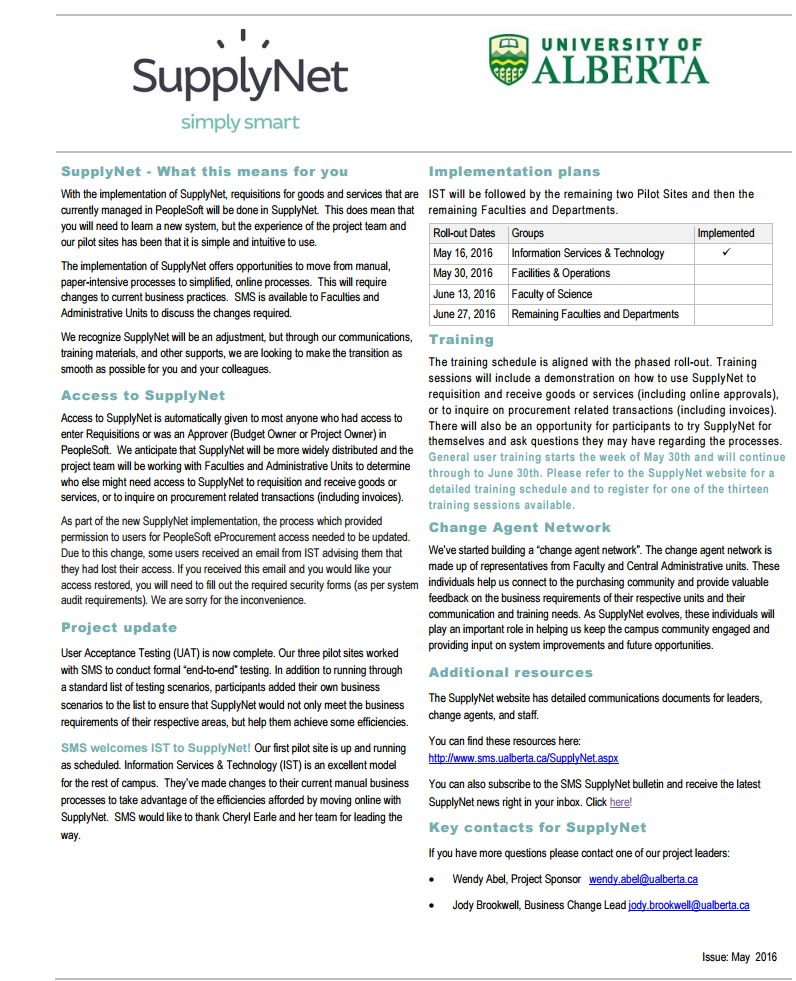 Subscribe to the SupplyNet Newsletter for project updates, new Preferred Suppliers, and new features!
[Speaker Notes: Subscribe to the SMS SupplyNet bulletin to receive the latest SupplyNet news direct to your inbox.]
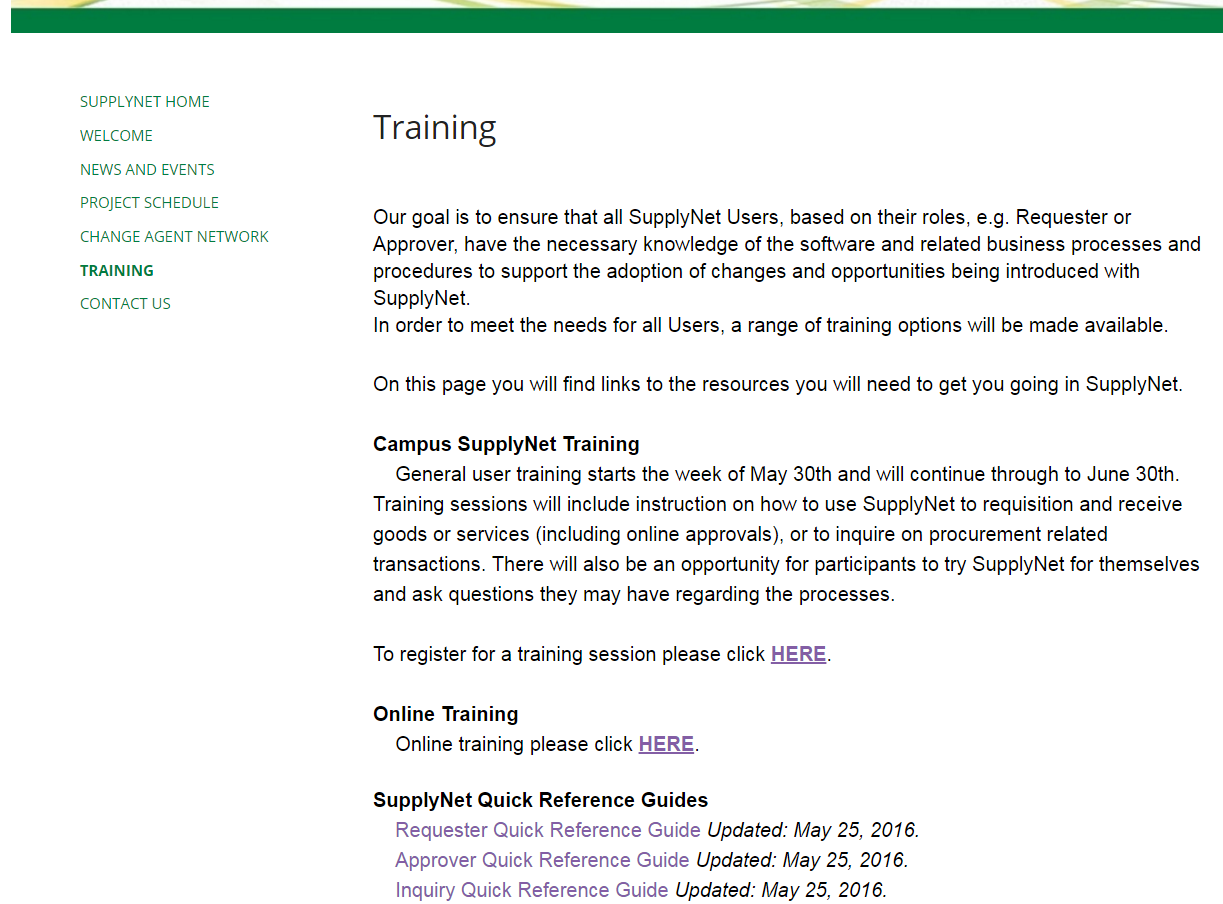 [Speaker Notes: Check our SupplyNet website: Find project information, training materials, SupplyNet Login, contact information. Campus User CCID login.]
QUESTIONS          ?
Online Evaluation Form
We appreciate your help in evaluating this presentation!
The RAD evaluation form is accessible online. Click here or click on the blue checkmark below (right-click the hyperlink(s) and click Open Hyperlink to activate).
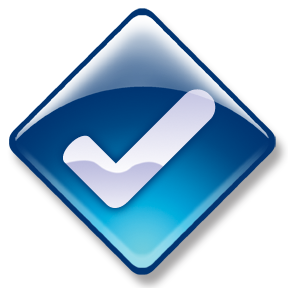